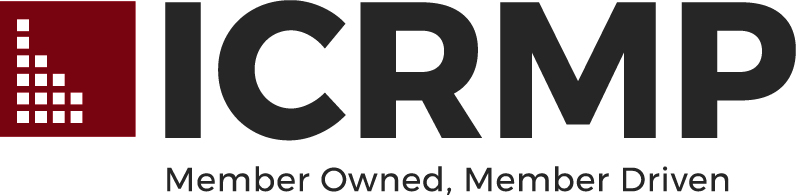 Law Enforcement Liability Webinar
January 27, 2021
presenters
Tim Osborne                   Executive Director

Chad Sarmento                         Law Enforcement Risk Manager
Goals of webinar
Law Enforcement Liability 

Types of Claims

Risk Management 

Continuing Exposure Areas
County liability exposures
Cyber Liability
Network Breach
General Liability
Personal Injury or Property Damage
Auto Liability
Snow Plowing/Road Work
Employment Liability
Discrimination/Harassment/Retaliation
Law enforcement is risky
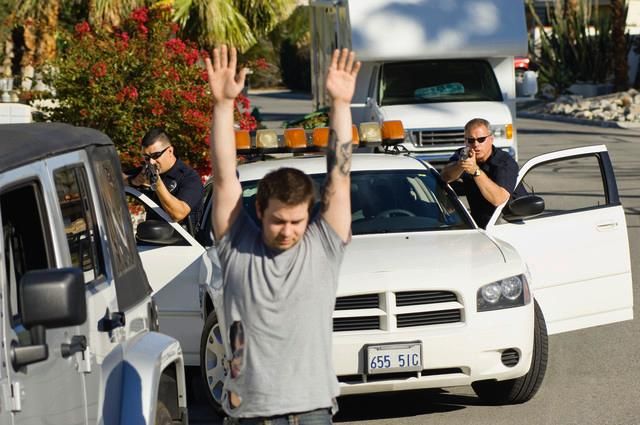 Use of Force
High Speed 
Civil Rights 
Criminals & Gangs
Mental Illness
Drug Abuse
Medical Issues
Innocent Bystander
Use of Force
High Speed Driving
Civil Rights
Criminals and Gangs
Mental Illness
Drug Abuse
Medical Conditions
Innocent Bystander
And expensive
3.9 Million Settlement For Police Chase That Injured Three Pedestrians

A settlement totaling $3.9 million has been reached on behalf of three teenagers who were injured when they were struck by a stolen vehicle that was eluding a police pursuit.
$8.3 Million for jail death
After over four years of litigation Alameda County and Corizon Health, Inc. have ended a wrongful death civil rights case by agreeing to pay $8.3 million dollars
Idaho is not immune
Plaintiff Counsel 
Numerous Claims in Lawsuit
Years to investigate and litigate
State and Federal Claims
Federal Civil Rights Claims (Section1983)
Legal Fees Component
Societal change
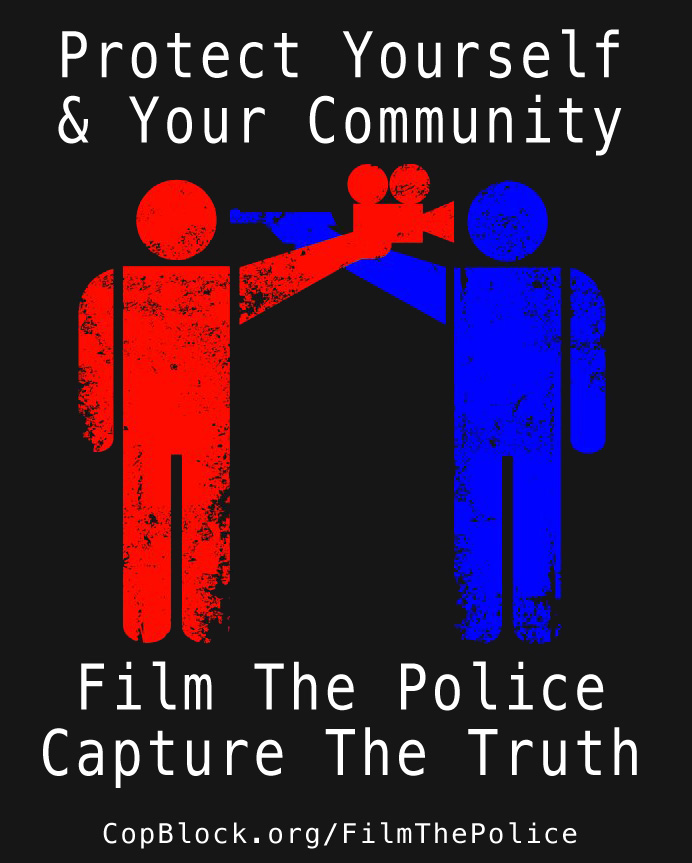 Realizing this changing exposure
Jail Risk Management Assessment
Fremont, Madison, Bonneville, Twin Falls, Canyon, Ada, Kootenai, Boundary, Benewah

In 2019, Dedicated Law Enforcement Risk Manager
Extensive Idaho law enforcement experience
Develop partnership with law enforcement officials
Assess risk and implement mitigation efforts
Provide relevant and engaging training
POST certified training at no cost to members
22 Years in Idaho law enforcement

Patrol Commander
65 Unit patrol department

Jail Commander
Two separate detention centers
525 bed facility
1126 bed facility 

Police Officers Standards Training (POST) Instructor
Chad Sarmento ICRMP Law enforcement risk manager
Idaho laws requiring you to have law enforcement
Idaho Code 31-2202
Duties of a Sheriff
Preserve the peace
Take charge and keep the county jail and prisoners
Serve all processes, notices, and maintain records
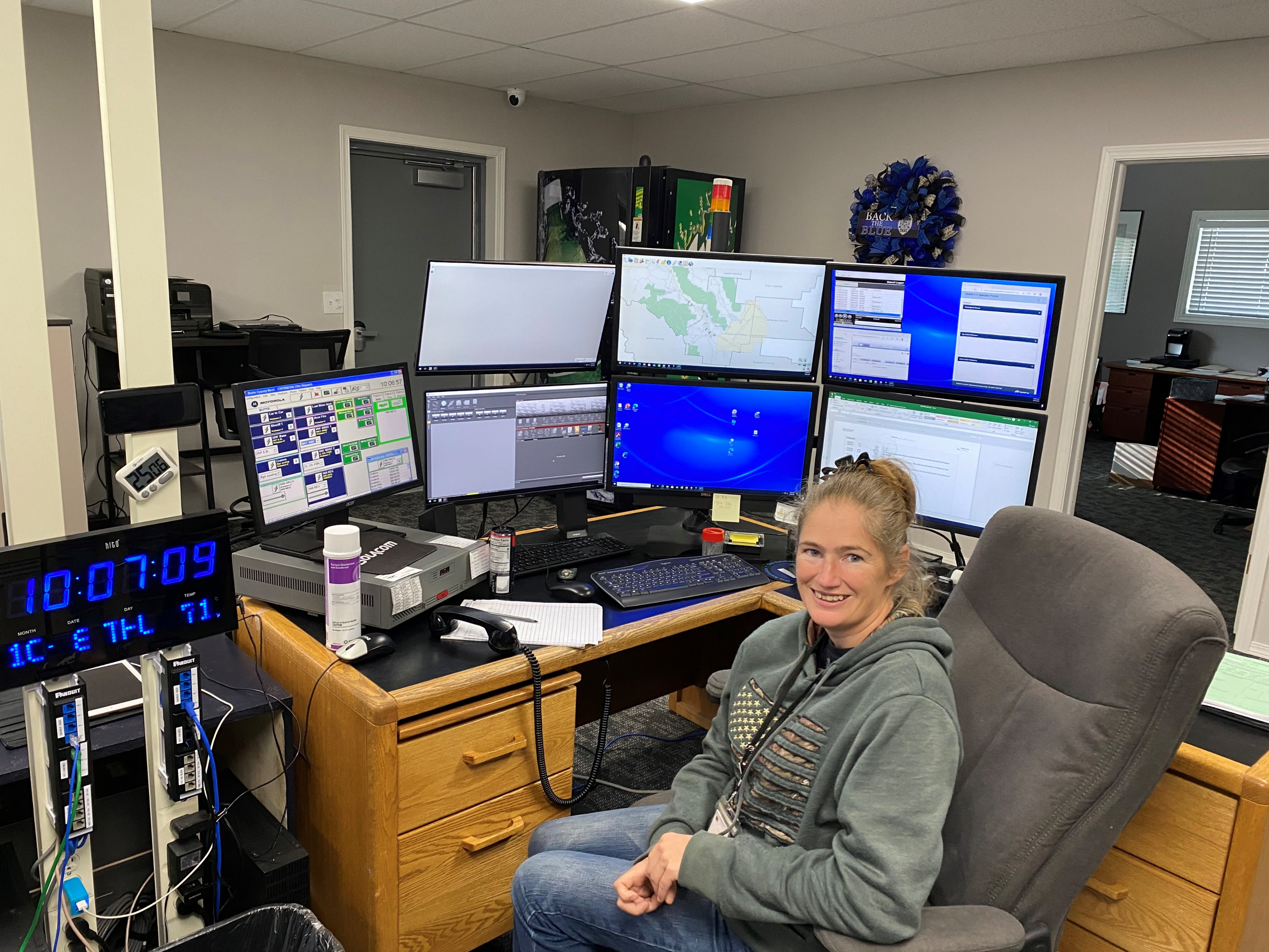 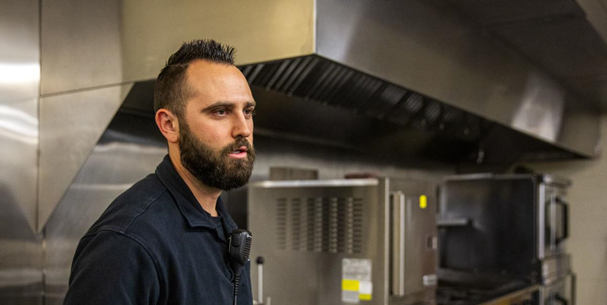 Idaho laws requiring you to have law enforcement
Idaho Code 20-601
Jails are to be kept by the Sheriff
Must provide medical care, food and shelter
Must provide transportation
If no jail, housing arrangements must be made
Boise, Camas, Franklin, Lincoln, Minidoka, Oneida, Teton
Law enforcement liability
Patrol
Detention
Patrol claims
Use of Emergency Vehicle
Responding to calls
High Speed Pursuit
Use of Lights and Siren
Policy and Procedure Violation
Arrest Procedure
Excessive use of force
Unreasonable Search Seizure
No Probable Cause
Patrol risk management tool
Training
Emergency vehicle use
Use of Force
Less-lethal options
K9 deployment
Communication
De-escalation
Cultural awareness
Patrol risk management tool
Policy and Procedure Review
Updated Patrol Policy
Training on that Policy
Detention claim Areas
Excessive use of Force
Inmate Management
Medical care
Lack of/or inadequate
Wrongful Death
Suicide/Mental Illness
Medical Condition
Search
Provisions made
Availability to practice
Training
Use of Force
Inmate Well Being Checks
Medical Intervention

Contract and Insurance Review
Medical Provider
Dental Provider
Food Services
Other Law Enforcement Agencies
Detentionrisk management tools
Policies & Procedures
Updated?
Training?
Medical Care Provider
On-site?
Availability
Suicide Prevention Measures
Are Idaho’s legally mandated jail mental health procedures being done?
Strip Search Policy and Procedures
Where do they happen, and are they legal?
Cross-Gender Searches
Detentionrisk management tools continued
Continuingrisk exposures
Lack of Detention Deputies
Inmate well-being hampered
Using inappropriate staff for facilities
Continuingrisk exposures
Overcrowding
Increased violence
Inmate classification and separation
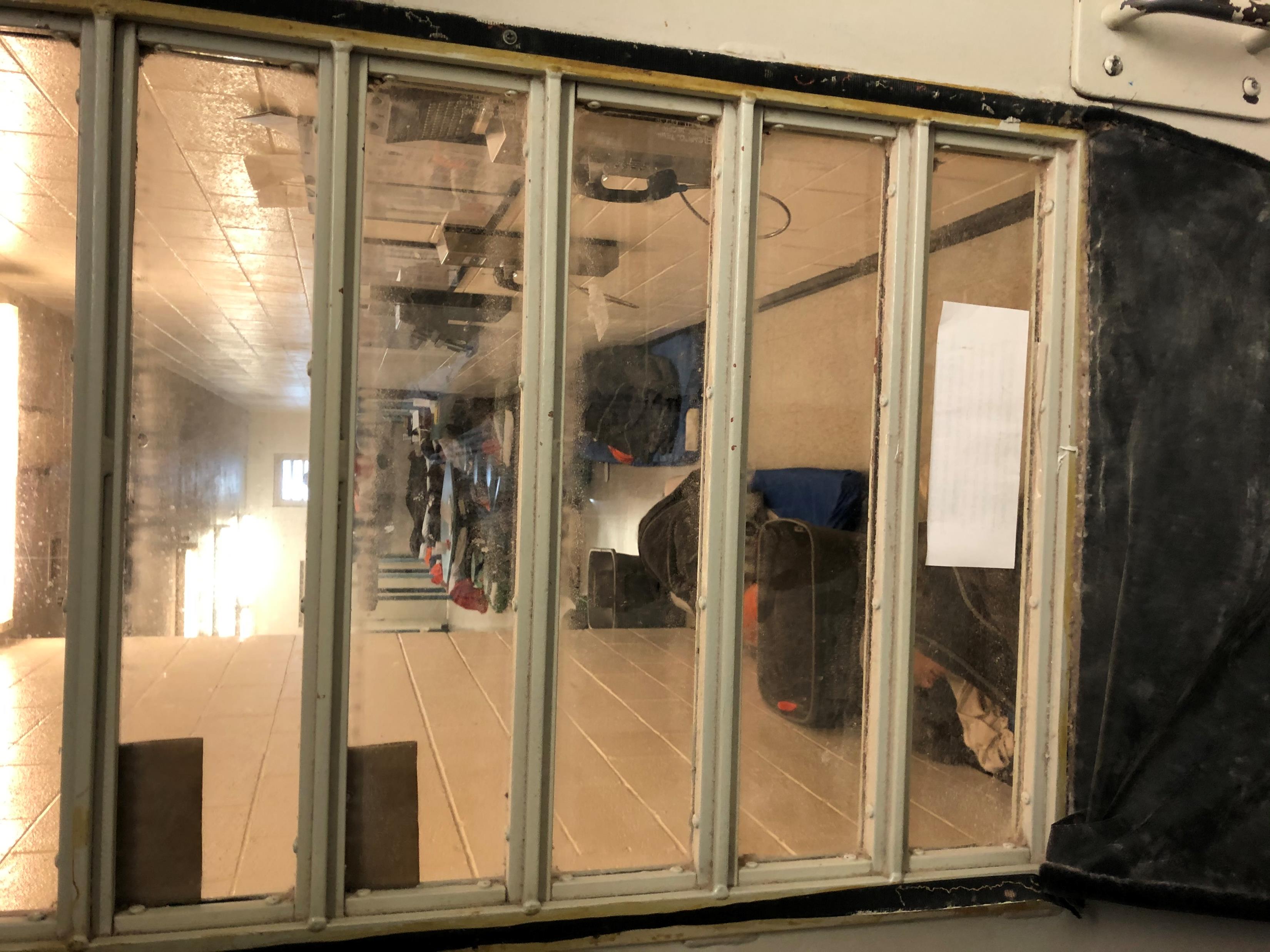 Continuingrisk exposures
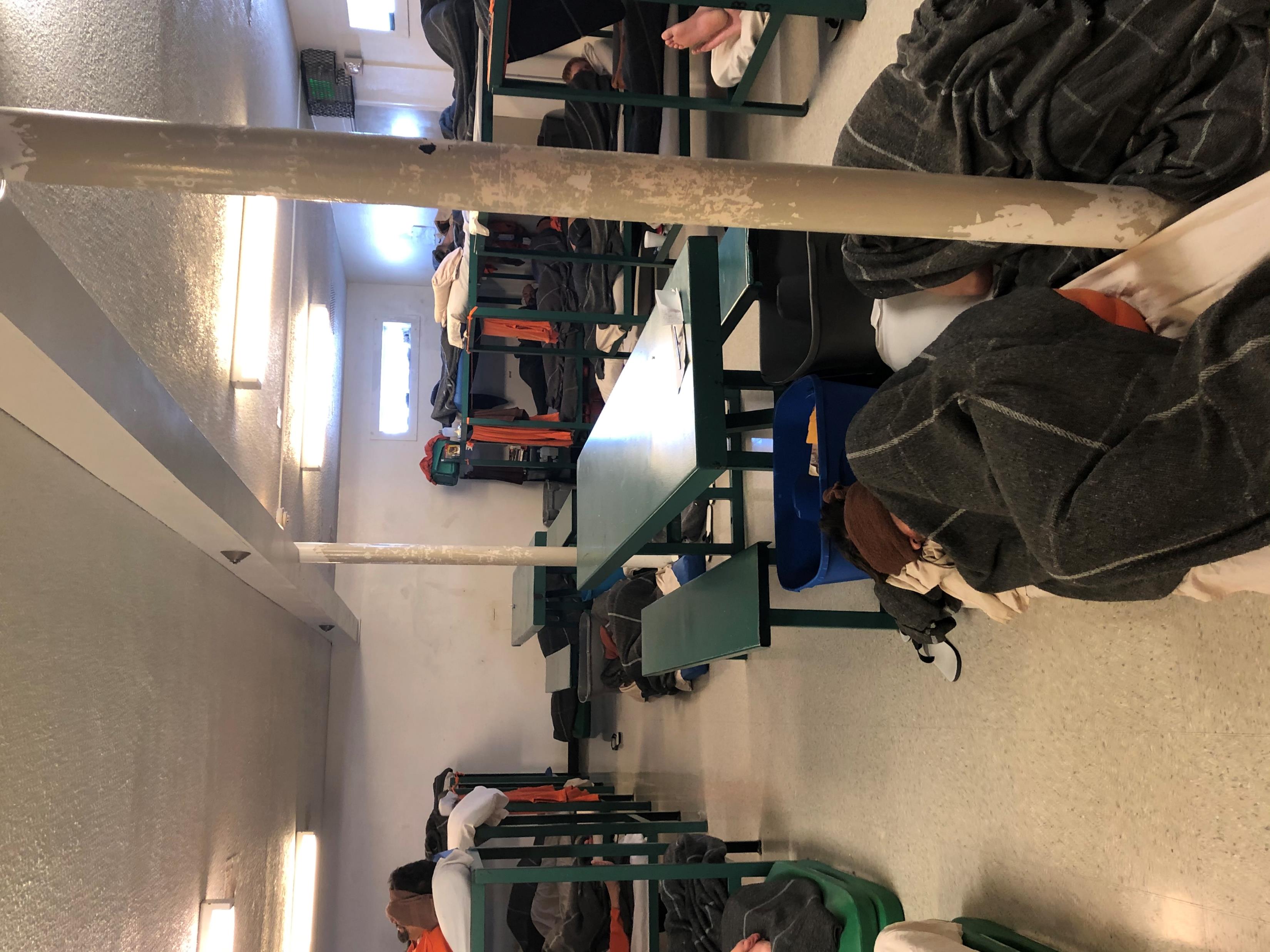 Facilities
Deterioration
Fire Safety
Continuingrisk exposures
Medical
Provider
Access
Responsiveness
Insurance
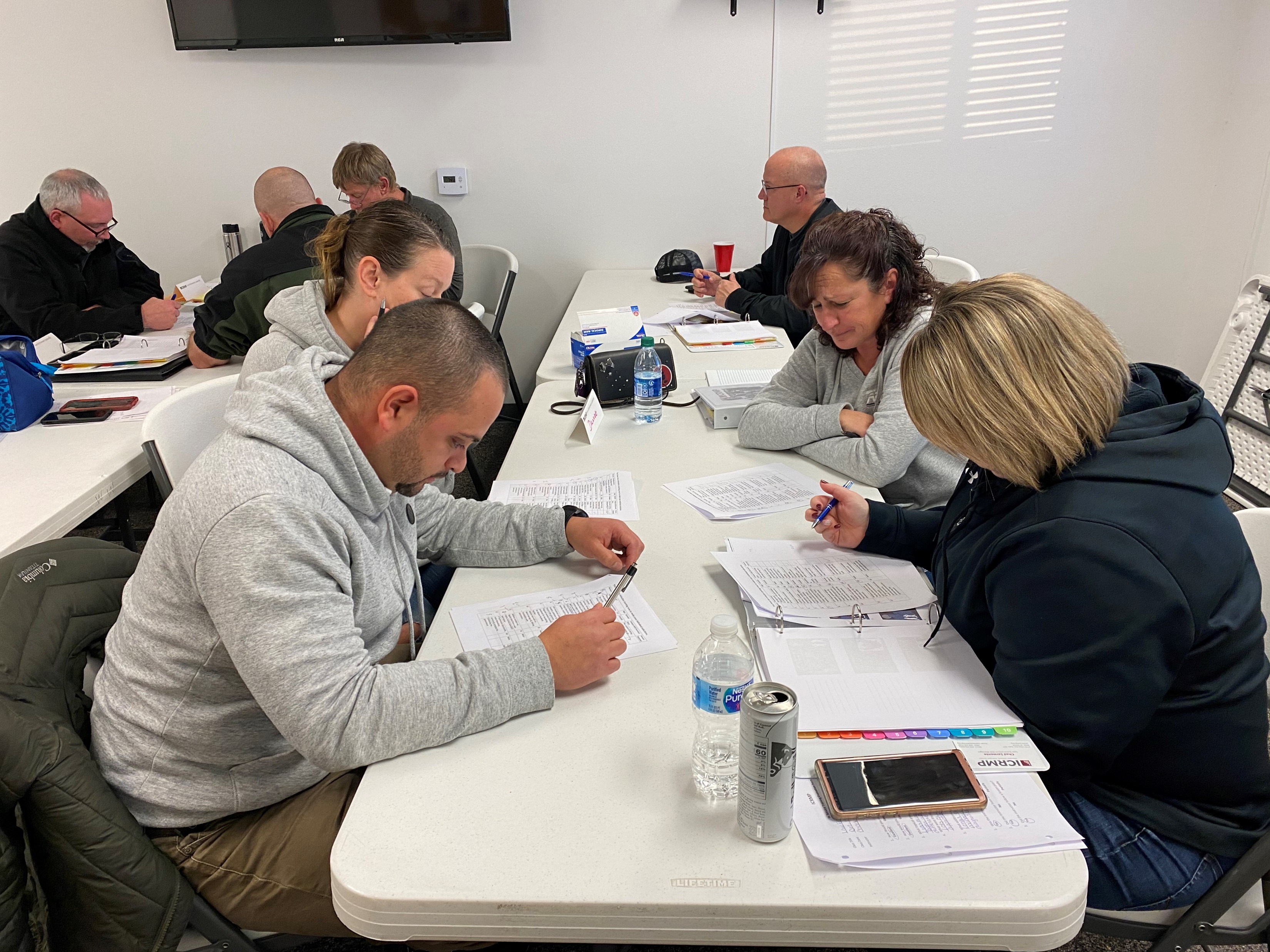 Getting and using the information
Visiting your agency
Working with both law enforcement and their stakeholders
Seeing first-hand the success and struggles
Forming achievable improvement plans
Reducing the risk through training
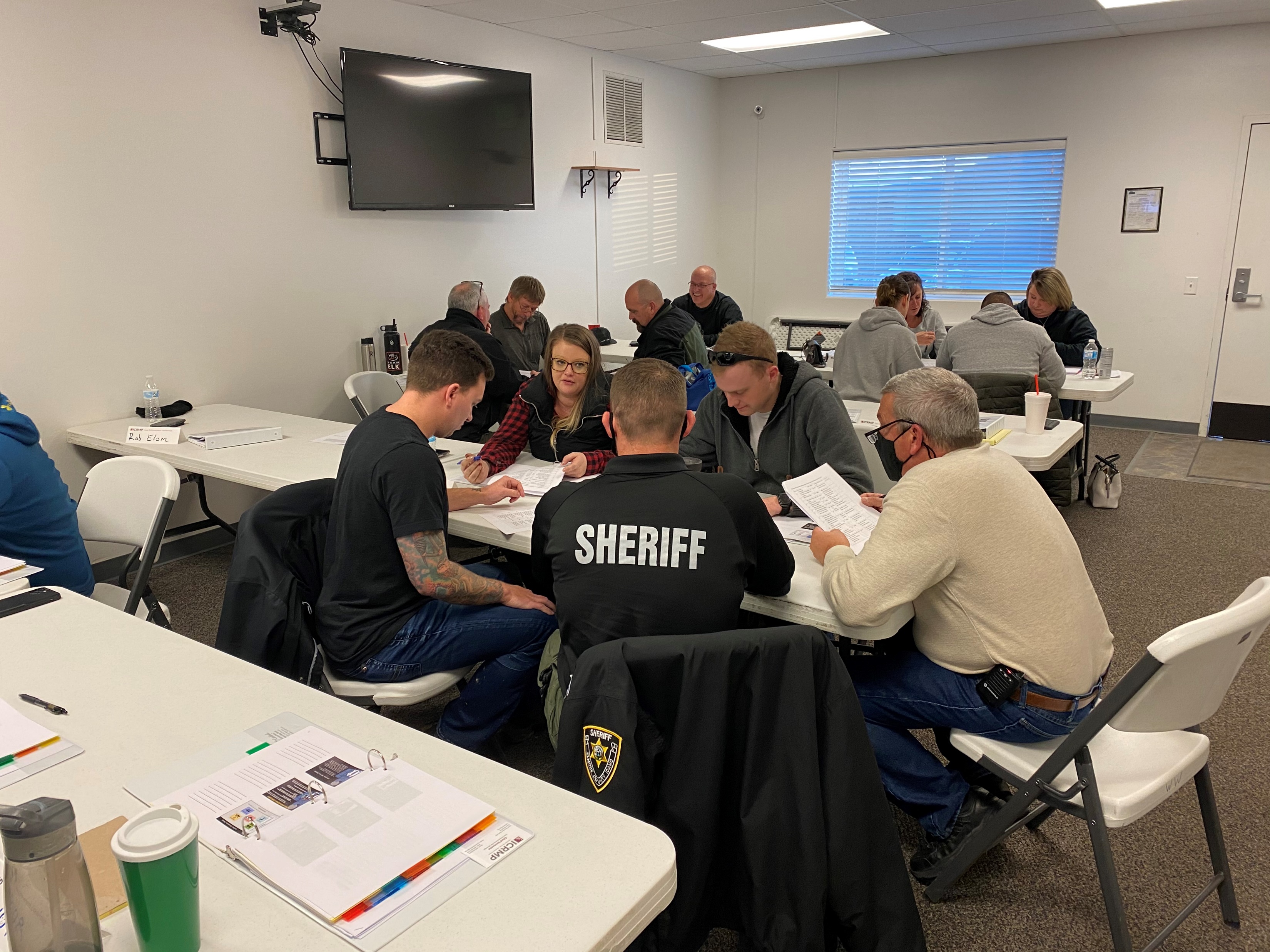 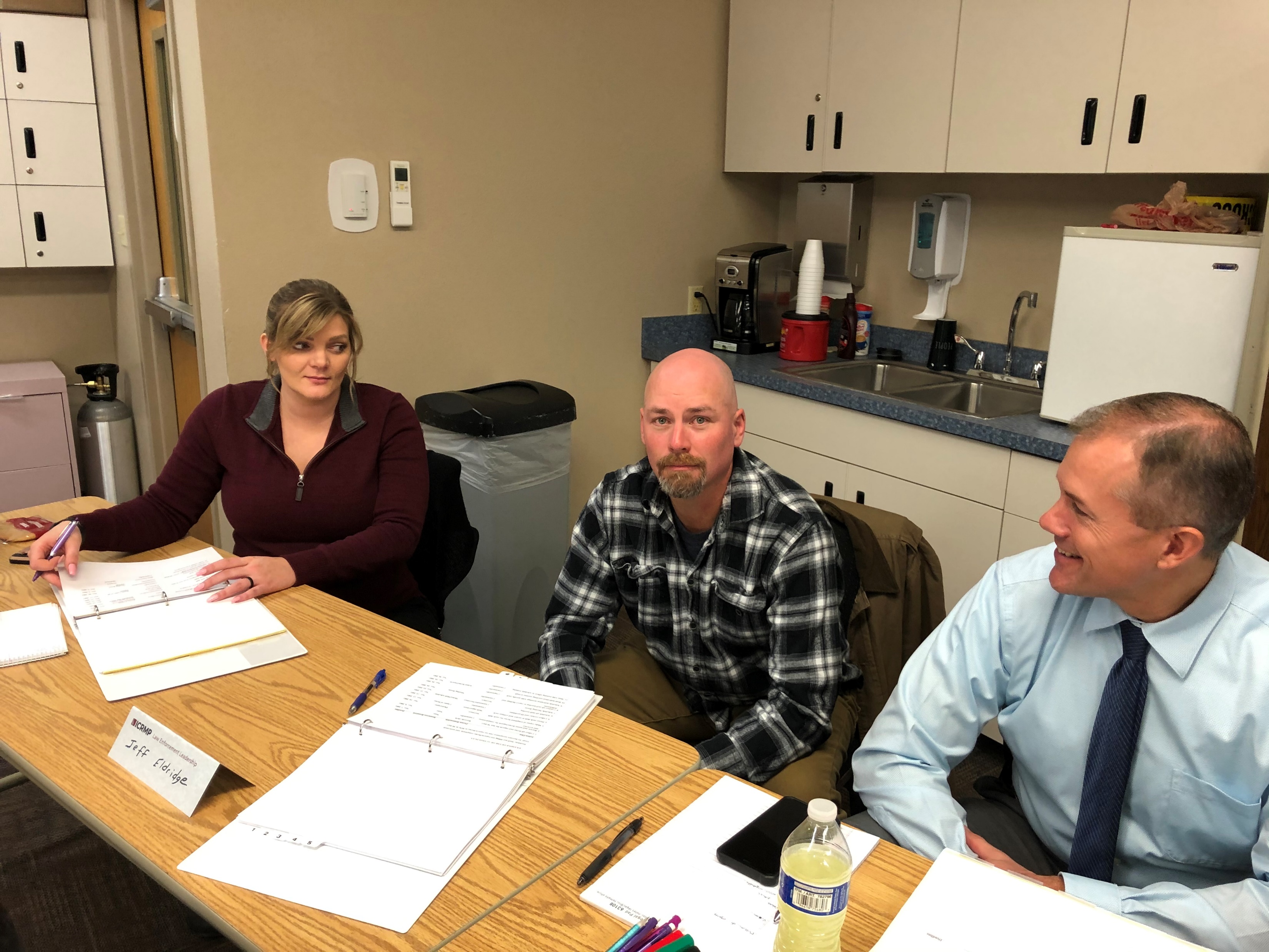 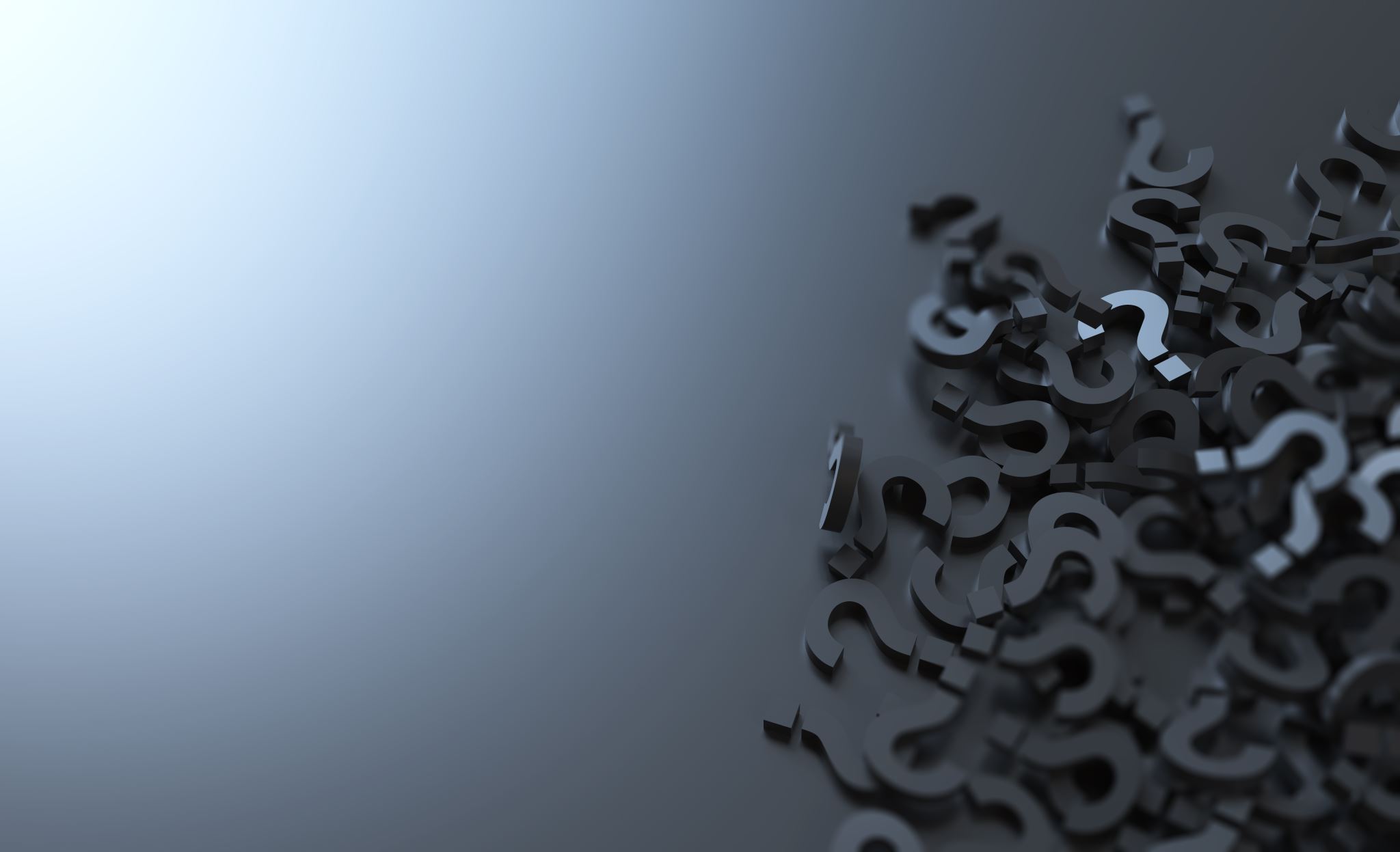 Questions? We are here to help
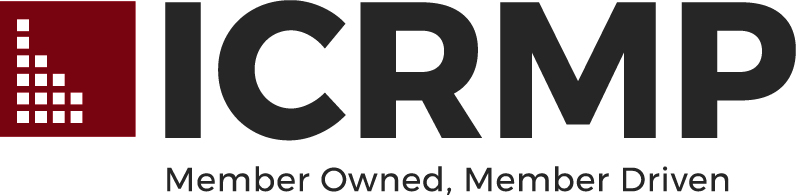